স্বাগতম
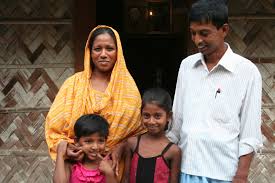 শিক্ষক পরিচিতি
লিটন কুমার প্রামানিক
সহকারী শিক্ষক 
সড়কের বাজার উচ্চ বিদ্যালয়
Email:litonkumarpk98@gmail.com
Mobile:01763246898
এসো কিছু ছবি দেখি
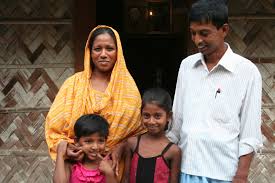 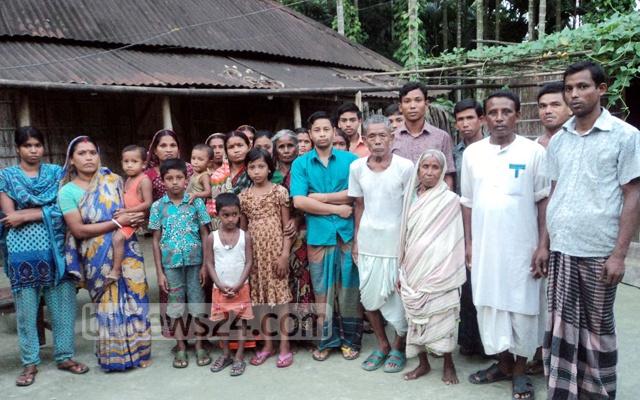 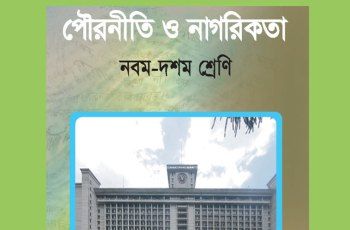 পাঠ পরিচিতি
বিষয়ঃ পৌরনীতি ও নাগরিকতা
শ্রেণিঃ নবম
অধ্যায়ঃ প্রথম
আজকের পাঠঃ পরিবার
তাং-১০/০৩/২০২০
শিখনফল
এই পাঠ শেষে শিক্ষার্থীরা …
পরিবার কাকে বলে তা সঙ্গায়িত করতে  পারবে; 
  পরিবারের শ্রেণিবিভাগ সম্পর্কে ধারনা লাভ করতে পারবে;    
 পরিবারের কার্যাবলি সম্পর্কে ব্যাখ্যা করতে পারবে।
ছবিগুলি লক্ষ কর
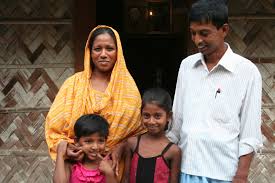 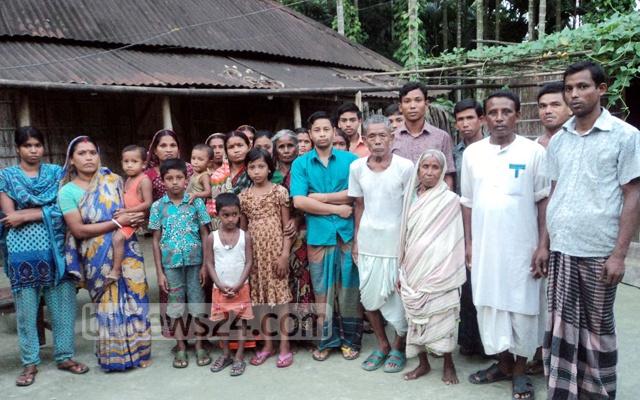 যৌথ পরিবার
একক পরিবার
একক কাজ
পরিবার বলতে কী বুঝ ?  
                                                                                                     বৈবাহিক সম্পকের ভিত্তিতে এক বা একাধিক পুরুষ ও মহিলা তাদের সন্তানাদি ,পিতামাতা এবং পরিজন নিয়ে যে সংগঠন গড়ে উঠে তাকে পরিবার বলে।
বিভিন্ন শ্রেণির পরিবারের চিত্র
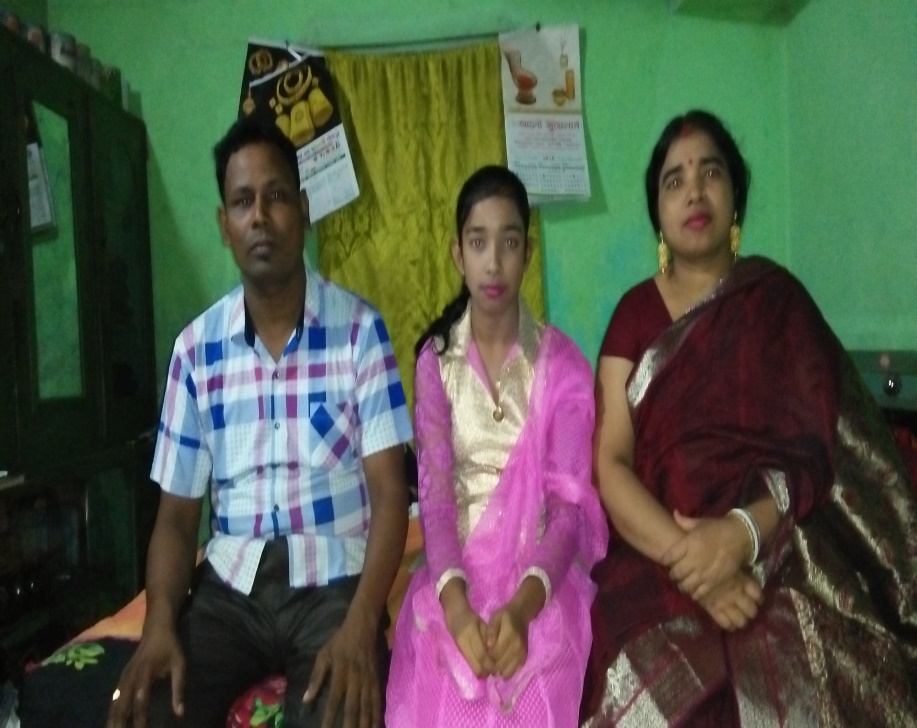 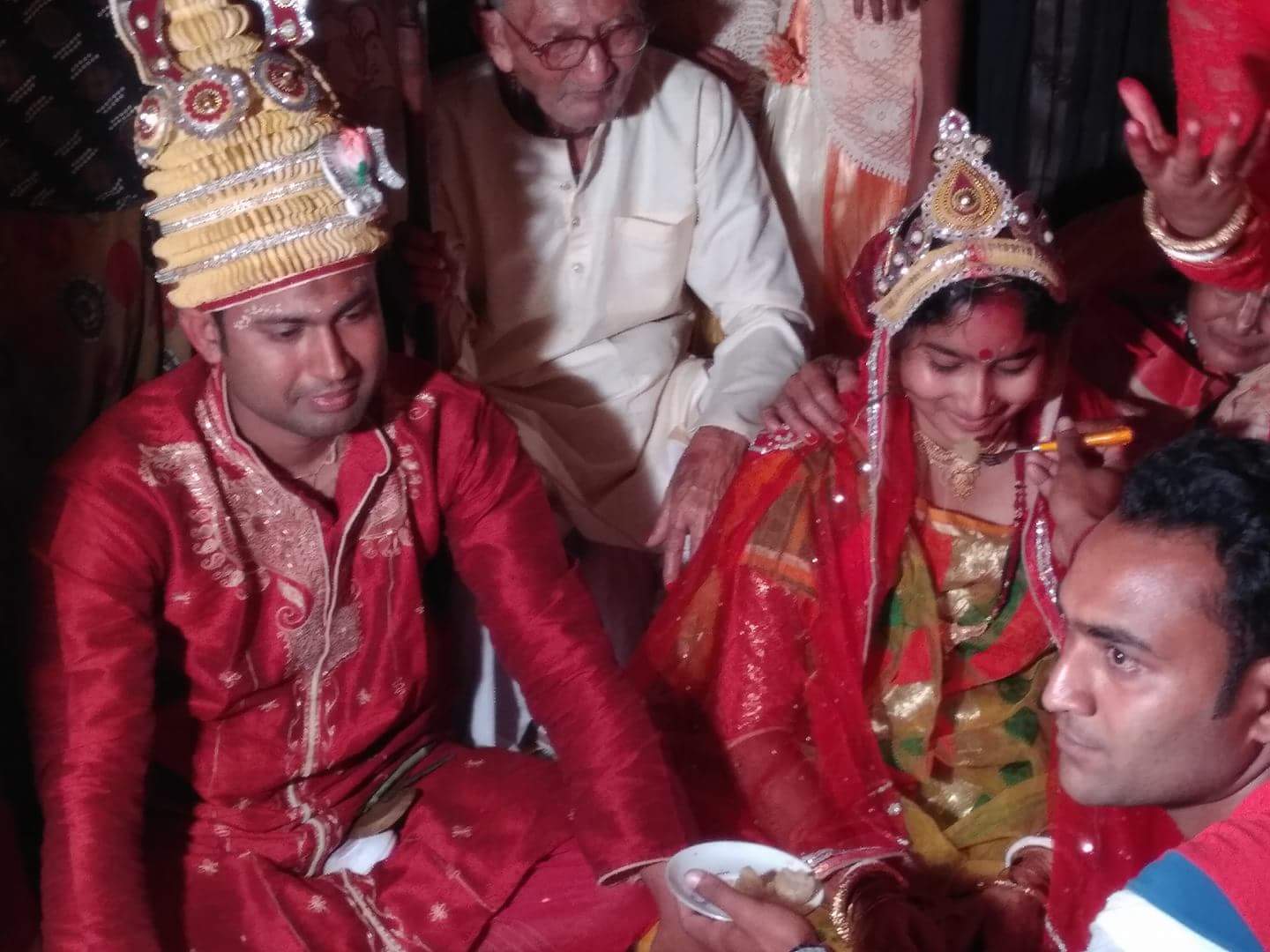 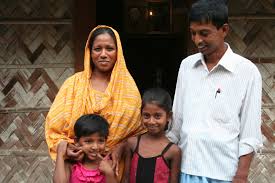 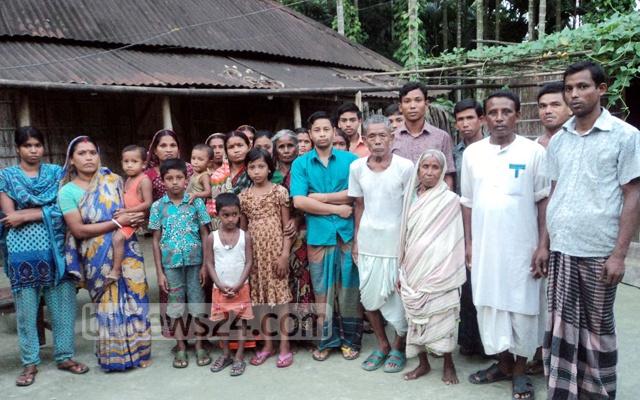 পরিবার
বংশ গণনা ভিত্তিক
বৈবাহিক সূত্রে
পারিবারিক কাঠামো ভিত্তিক
একপত্নীক পরিবার
বহুপত্নীক পরিবার
যৌথ পরিবার
বহুপতি পরিবার
একক পরিবার
পরিবারের কার্যাবলি সমূহ
জৈবিক কাজ
শিক্ষামূলক কাজ
অথনৈতিক রাজনৈতিক কাজ
মনস্তাত্তিক কাজ
বিনোদনমূলককাজ
একক কাজ
একক পরিবারের দুটি সুবিধা বল
যৌথকাজ
যৌথপরিবারের ৫টি অসুবিধা লেখ।
বাড়ির কাজ
পরিবারের কাজে মা-বাবাকে তোমরা কিভাবে সাহায্য কর তা ১০টি বাক্যে লিখে আনবে।
সবাইকে
ধন্যবাদ